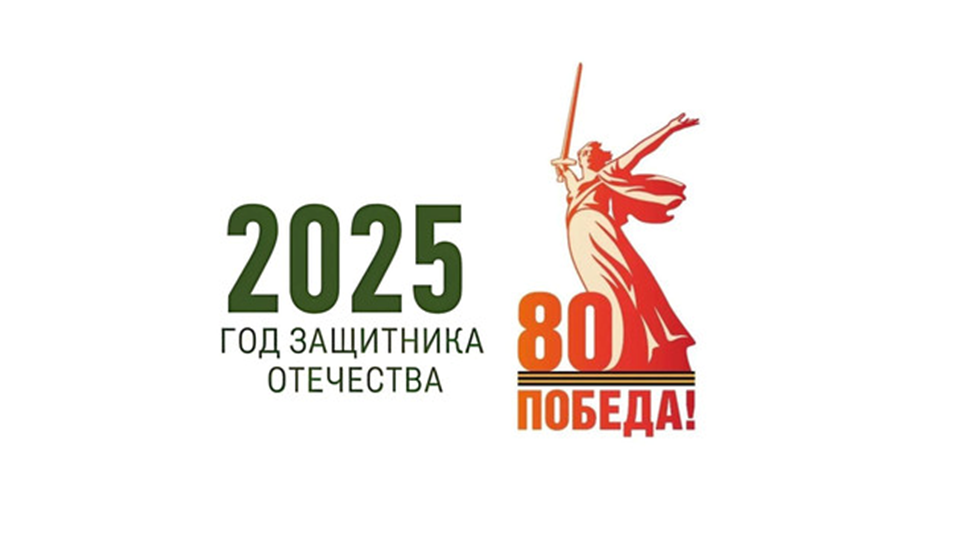 Вебинар
 «КиноПОБЕДА – 2025»
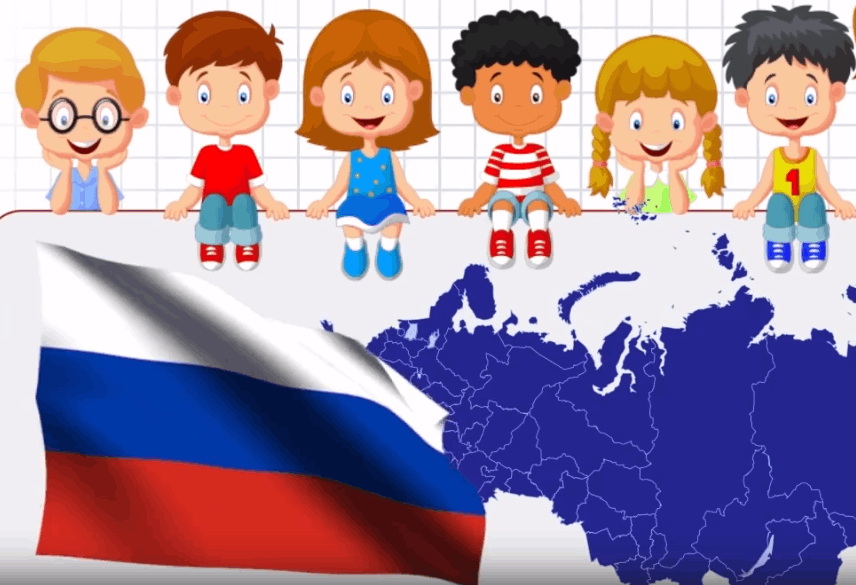 Любовь
Инициативность
Бескорыстие 
Гордость
Честь
Героизм
Доброжелательность
Есть герои на уровне семьи, а есть герои общемирового масштаба. Даже самые маленькие дети способны понять, кто такой герой и что такое героизм, поэтому в воспитательном процессе важно знакомить их с личностями, которые сделали отечественную историю великой. 
       Каждый из этих людей, будь то великий ученый или доктор, космонавт или педагог, солдат, внесший свой вклад в славные победы страны, или мальчишка, спасший тонущего друга, — герой нашей большой истории и герой в глазах ребенка.
Вопросы для обсуждения с малышами

 Кто для тебя является защитником?
 Как ты думаешь, что сильнее «добро» или «зло»?
 Кого ты бы хотел поздравить?
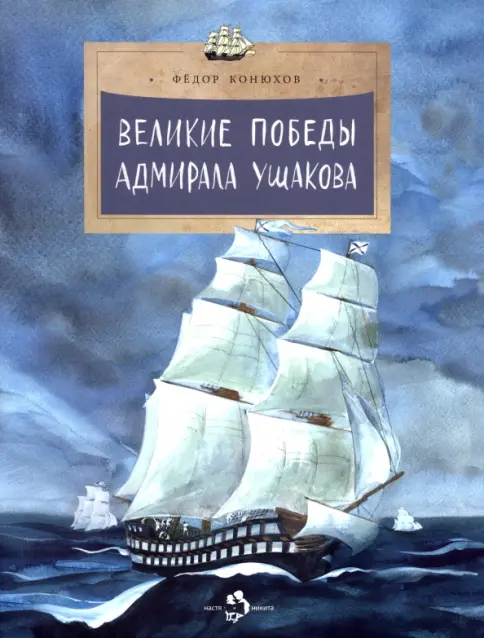 На кого ещё равняться будущему мореходу, как не на самых славных капитанов и адмиралов? 

Автор этой книги, известный путешественник Фёдор Конюхов, с детских лет чтит великого русского флотоводца, адмирала Фёдора Фёдоровича Ушакова, который своей храбростью и талантом сумел завоевать для России Чёрное море.

Это история о человеке, который по-настоящему любил людей, заботился о них и даже к врагам был великодушным и милосердным.
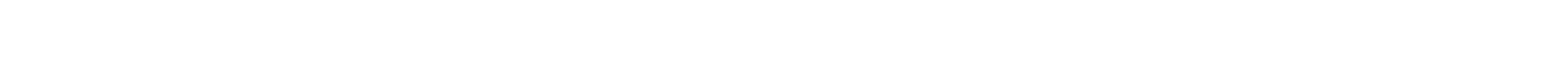 Наш герой родился в 1221 году, в княжеской семье, в Переславле-Залесском - одном из главных городов на северо-востоке Руси. В это время единой Руси еще не было. У каждого князя - своя земля, своя столица. Назвали новорожденного Александром. А теперь он известен как Александр Невский.
Впервые Александр попробовал княжить, когда ему было около восьми лет и отец оставил их с братом в Новгороде. 
Четырнадцатилетним подростком княжич отправился в первый поход на немецких рыцарей к Балтийскому морю. 
А в 15 лет начал управлять Новгородом самостоятельно. Так начинается история князя Александра Ярославича.
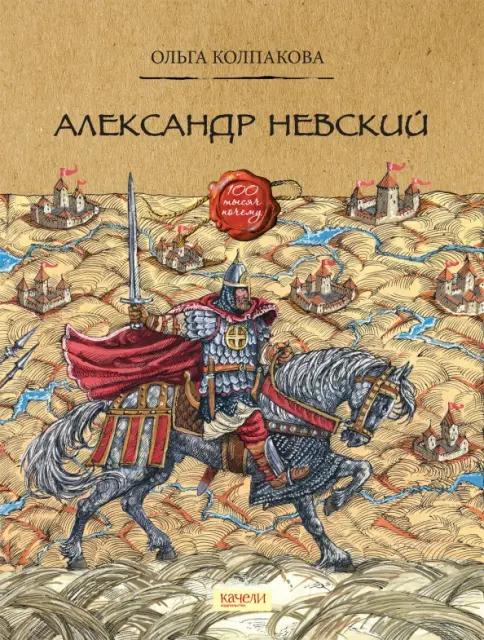 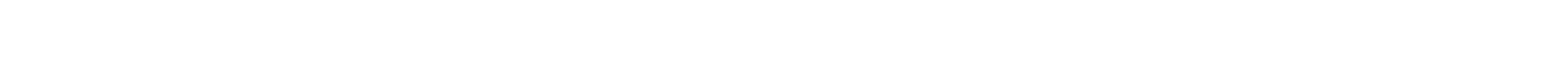 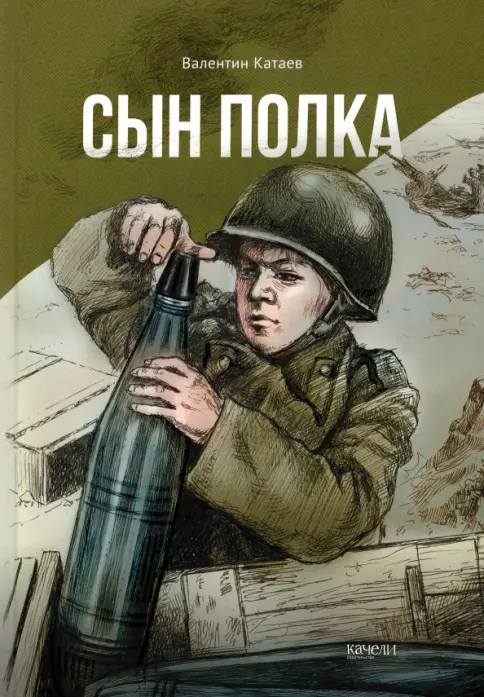 Детство у Вани Солнцева было совсем коротким - семью и дом отняла война, пришлось ему скитаться, побираясь по окрестным деревням, прячась в лесах. Там, в осеннем лесу, и нашли его, истощённого и больного, наши разведчики. 

Ваню привели на артиллерийскую батарею, которой командовал капитан Енакиев. 

Мальчика решено было отправить в тыл, но у Вани, в котомке которого лишь заточенный гвоздь и букварь, на этот счёт совсем другие планы...
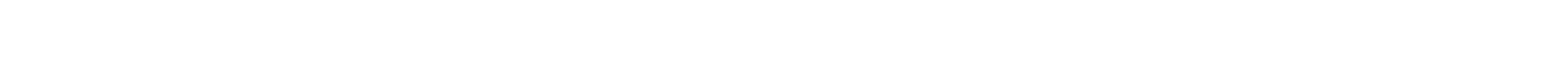 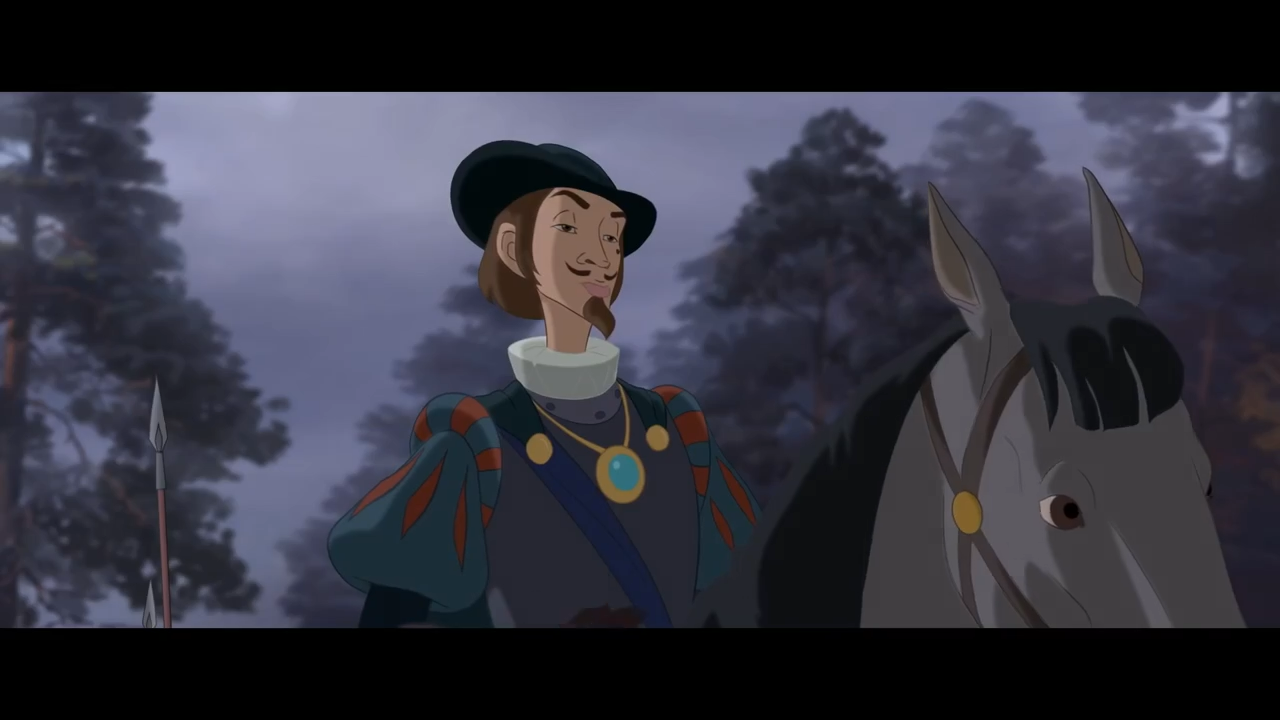 Семейное кино

                                      Мультфильм «Крепость: щитом и мечом» 6+

                                  2015 год, приключения, военный, семейный, 73 мин.
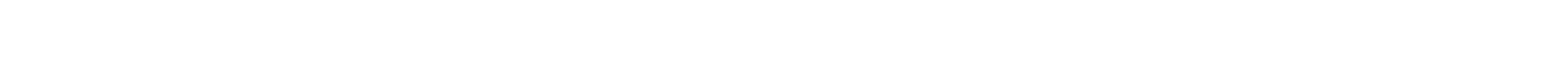 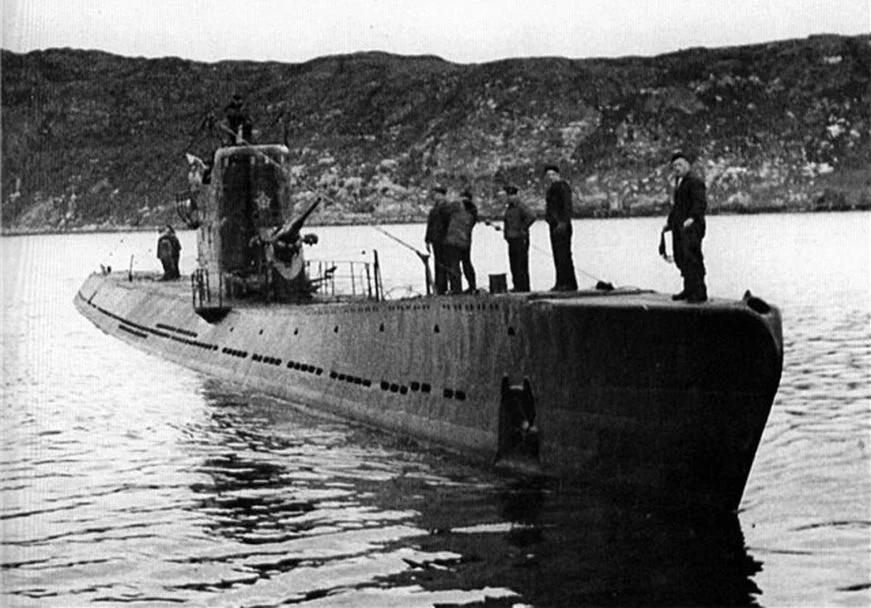 Владивосток с первых дней войны стал жить как прифронтовой город, готовый к обороне. 

26 июня 1941 года нарком Военно-морского флота Николай Кузнецов подписал приказ об установке минных заграждений в море на подходах к Владивостоку.
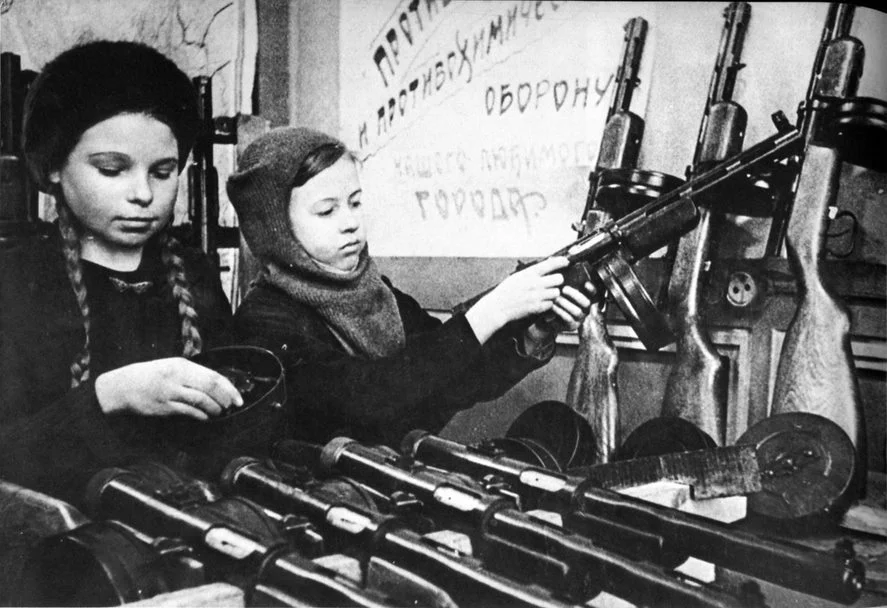 Всего для фронта организациями Приморского края было выпущено 1,1 млн мин, 889 тыс. снарядов, 891 тыс. гранат, 220 тыс. запалов, 21,5 тыс. авиабомб.
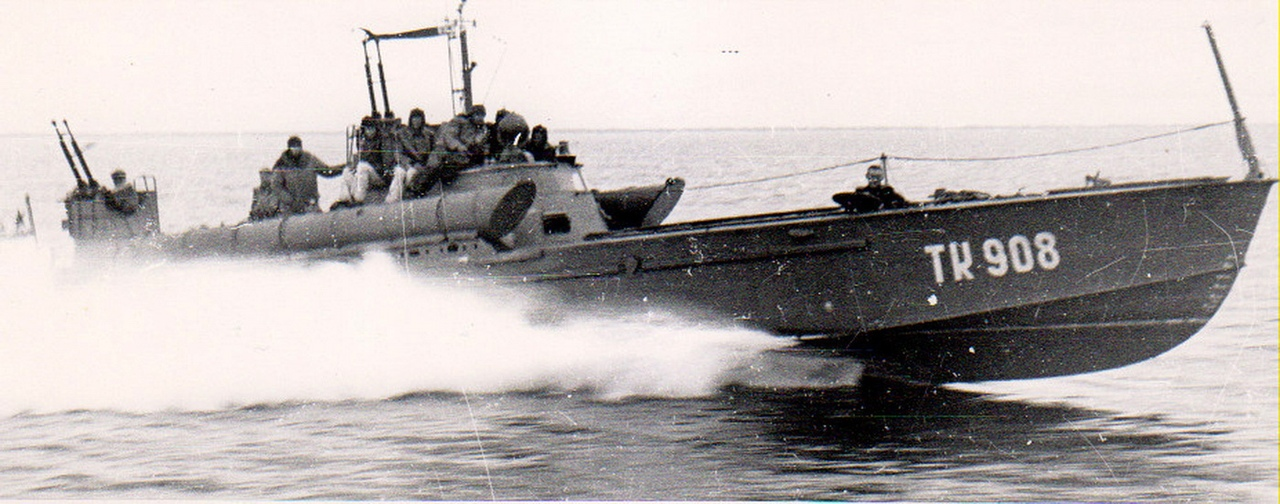 Торпедные катера «Артёмовец» и «Трудящиеся Артёма»
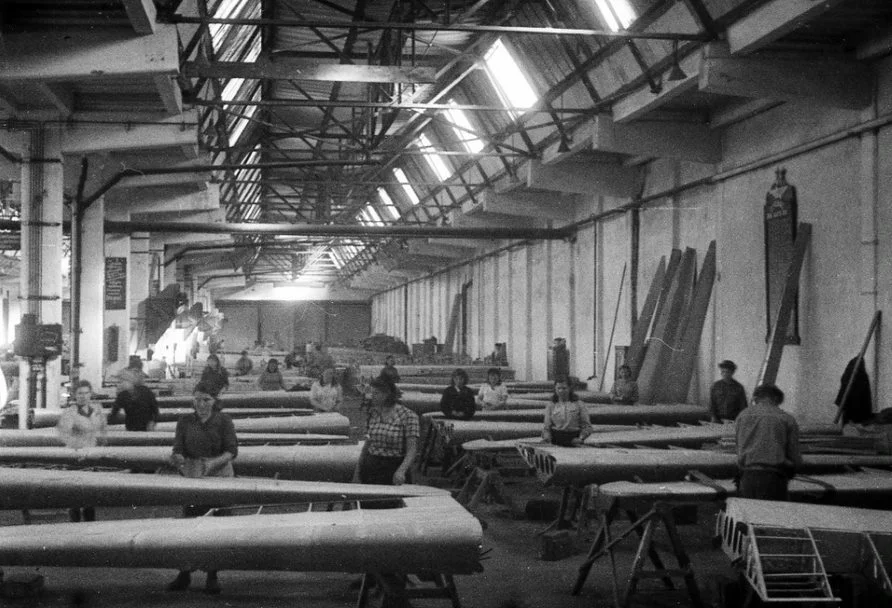 Авиационный завод в п. Семеновка (сейчас город Арсеньев) произвёл                 2.529 самолётов.
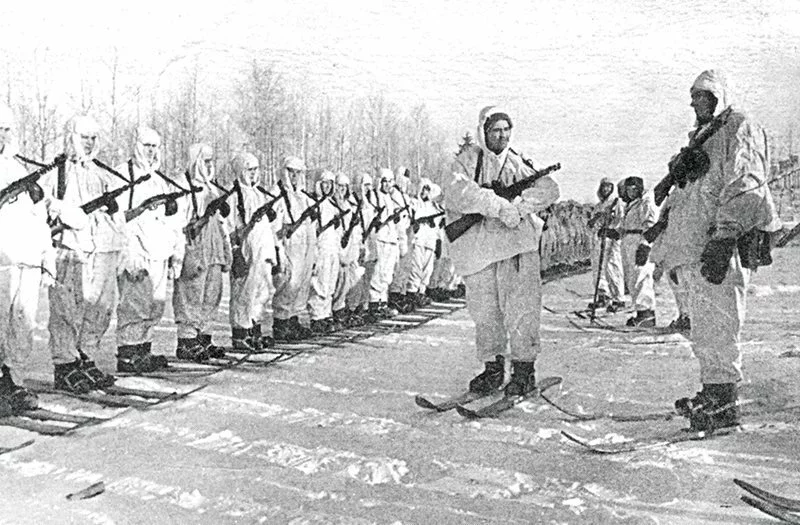 Завод «Красный бондарь» изготовлял лыжи.
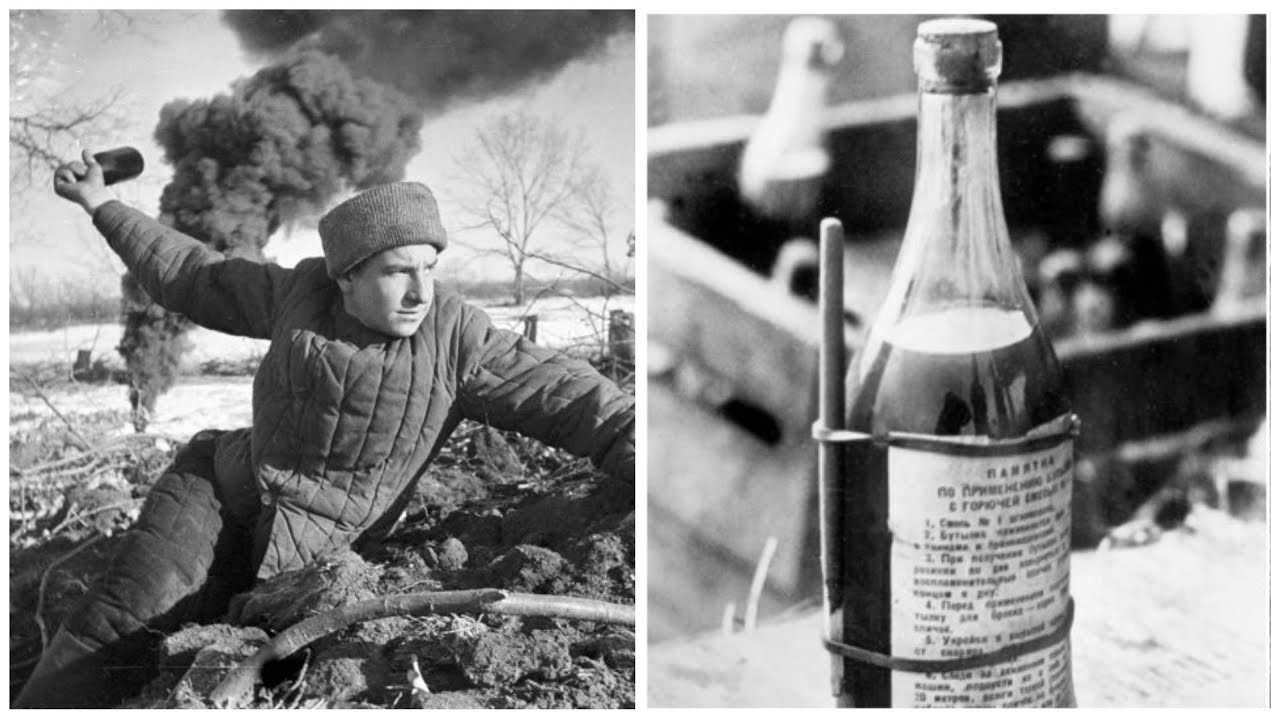 Кипарисовский стекольный завод производил специальные бутылки под зажигательную смесь для борьбы с танками.
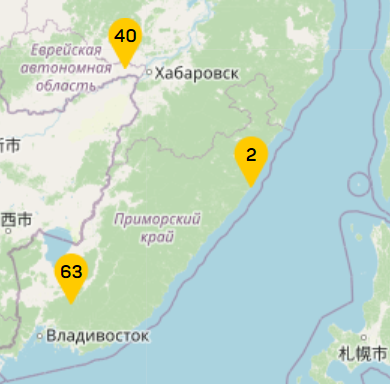 Приморье — край героев. Такой вывод можно сделать по проекту, который рассказывает о героических поступках простых людей, — «Карта героев». В части, которую на карте занимает Приморский край, стоят 65 геометок — это населенные пункты и сами люди, совершившие отважные, добросердечные поступки.
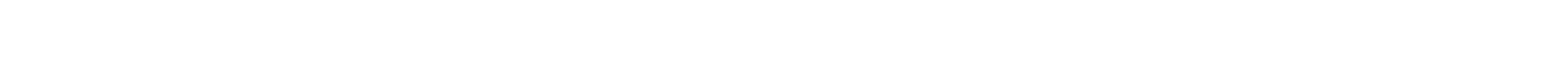 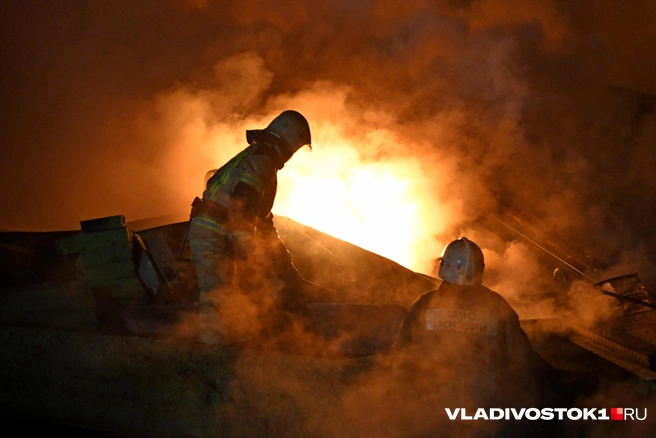 Костя Александров

Семилетний Костя из Находки спас во время пожара двух младших братьев. Его мама ненадолго отлучилась в магазин. Костя рисовал, когда из настенного электросчетчика повалили искры и дым. 
Первоклассник не смог пройти сквозь густую завесу, но не растерялся. Он схватил братьев, одному из которых было два года, а другому — год, и вынес их в дальнюю комнату. Щель под дверью школьник заткнул одеялом, чтобы остановить дым, позвонил маме и начал успокаивать перепуганных братьев. Мать прибежала домой через несколько минут вместе с пожарными.
 Все дети спаслись.
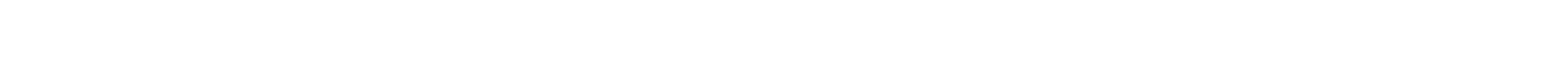 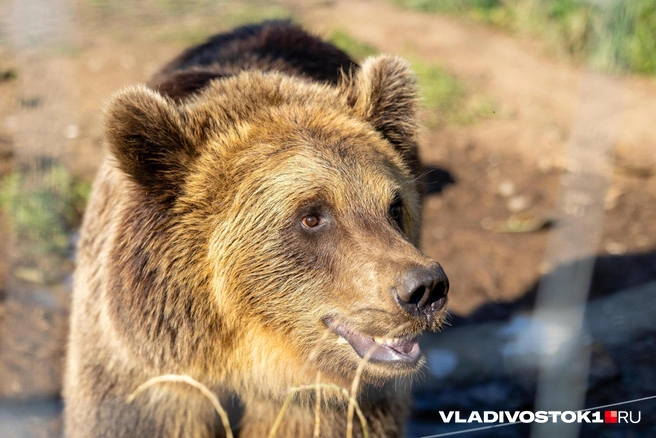 Никита Нагуров

12-летний житель северного поселка Приморья Амгу спас 8-летнего брата от медведя. 
Дети пошли в магазин, из-за калитки на них выскочил медведь и набросился на 8-летнего Стаса. 
Никита не струсил и сам начал атаковать медведя — бросаться в него камнями. Зверь кинулся на Никиту. По счастью, через минуту на медведя налетела маленькая собака, которая в итоге побежала в лес и увела хищника за собой. 

Оба мальчика остались живы.
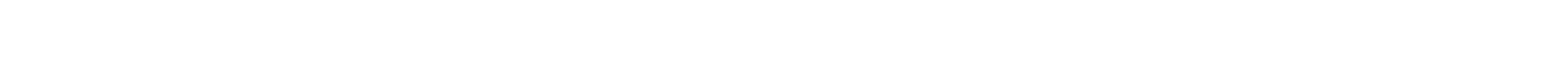 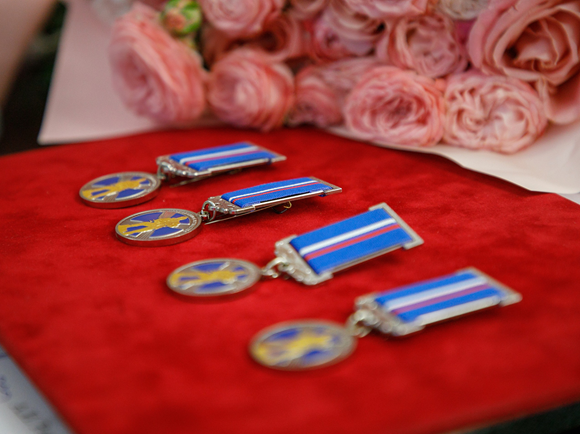 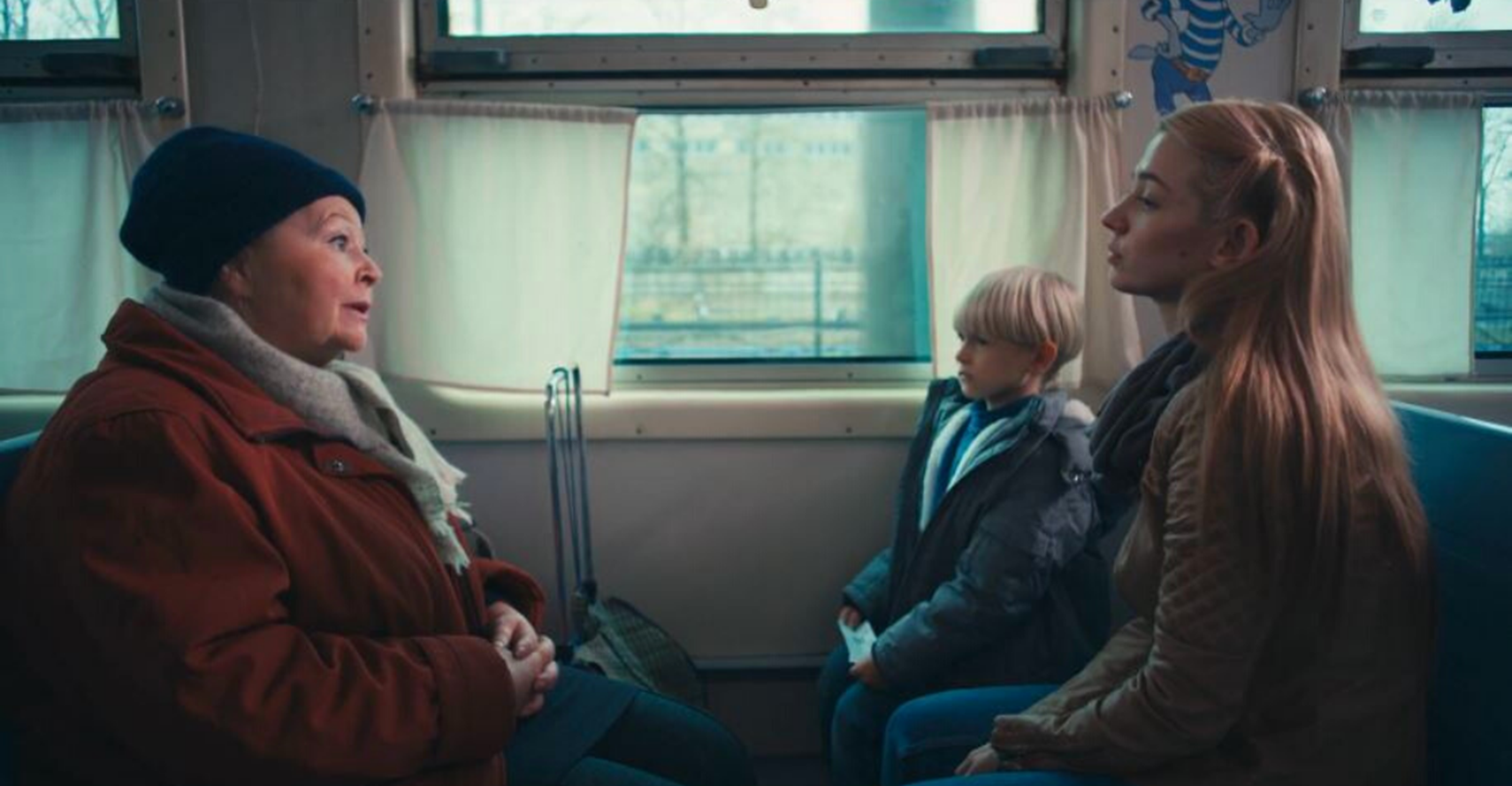 Хорошие песни

Качество: доброжелательность
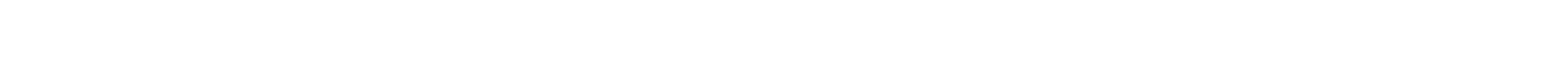